০১
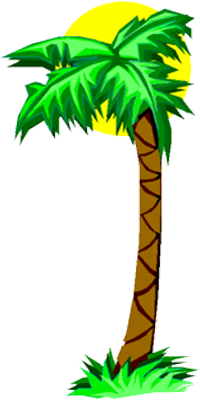 আজকের ক্লাসে সবাইকে স্বাগতম
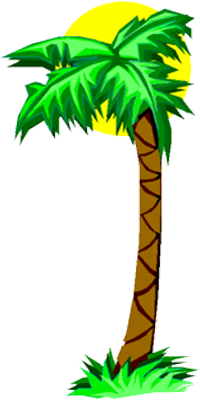 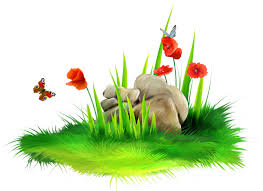 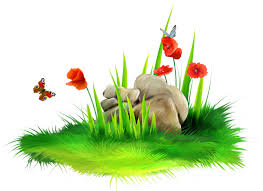 ০২
আবুল কালাম আজাদ 
সহকারী শিক্ষক
নাসিরাবাদ দুলাহার সরকারি প্রাথমিক বিদ্যালয়
 নাচোল , চাঁপাইনবাবগঞ্জ।  

Gmail: azad548020@gmail.com
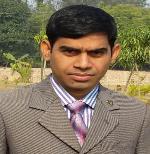 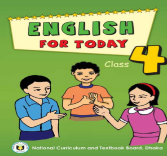 বিষয়ঃ প্রাথমিক বিজ্ঞান 
শ্রেণিঃ ৪র্থ   অধ্যায়ঃ ১ (জীব ও পরিবেশ)    
 পাঠের শিরোনামঃ  খাদ্যের জন্য উদ্ভিদ ও প্রাণীর উপর মানুষের নির্ভরশীলতা     
পাঠঃ বেঁচে থাকার জন্য মানুষের ---- -- শক্তি প্রবাহিত হয়।     
সময়ঃ ৪৫মিনিট
তারিখ: ১৮-০১-২০২০ খ্রিঃ
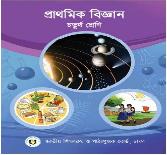 ০৩
ভিডিওটিতে তোমরা কী দেখতে পেলে?
চলো একটি ভিডিও দেখি !
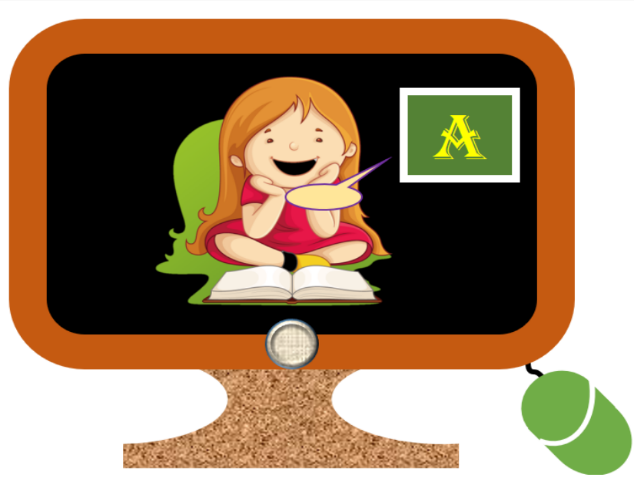 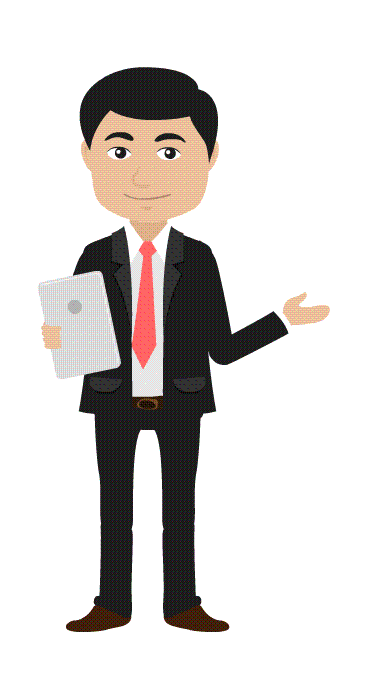 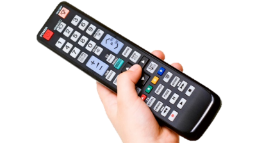 ০৪
ছবিতে কী দেখতে পাচ্ছ?
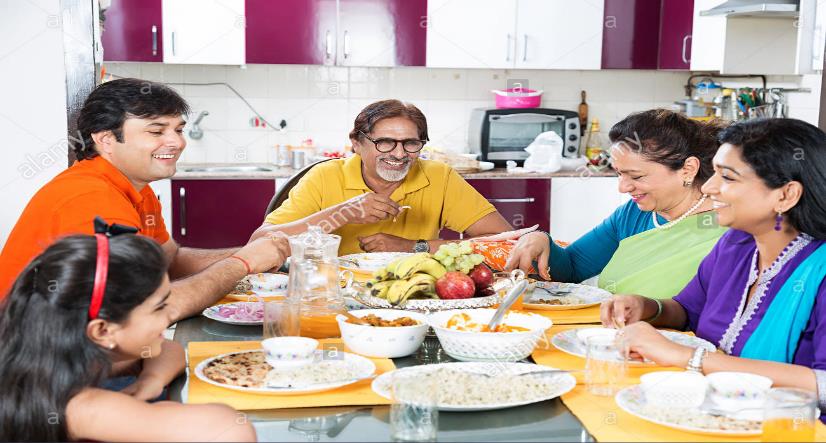 মানুষ খাবার খাচ্ছে।
০৫
এ খাবারগুলো আমরা কোথা হতে পাই?
মানুষ খাদ্যের জন্য কীসের ওপর নির্ভরশীল?
মানুষ কী কী খাবার খায়?
চিত্রে কী কী দেখতে পাচ্ছ?
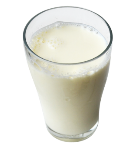 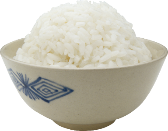 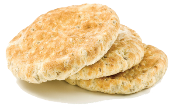 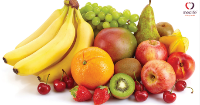 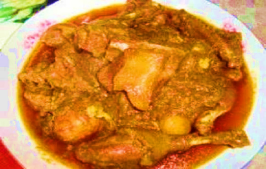 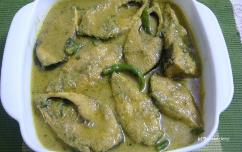 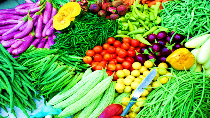 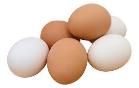 বিভিন্ন ধরণের খাবার।
মানুষ ভাত, রুটি, মাছ, মাংস, দুধ, ডিম, বিভিন্ন ধরণের শাক-সবজি ও ফল-মূল ইত্যাদি খাবার খায়।
বিভিন্ন ধরণের উদ্ভিদ ও প্রাণীর ওপর নির্ভরশীল।
এ খাবারগুলো আমরা পরিবেশের বিভিন্ন ধরনের উদ্ভিদ ও প্রাণী হতে পাই।
০৬
শিক্ষার্থী বন্ধুরা, আজকের পাঠ কী হতে পারে ধারণা করতে পারো?
আজকের পাঠঃ
খাদ্যের জন্য উদ্ভিদ ও প্রাণীর উপর মানুষের নির্ভরশীলতা।
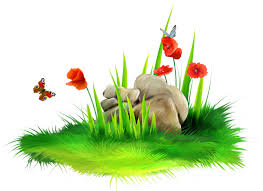 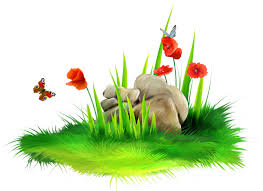 ০৭
শিখনফল
এ পাঠ শেষে শিক্ষার্থীরা...
১.১.১ মানুষসহ প্রত্যেক জীবের বেঁচে থাকার জন্য খাদ্যের প্রয়োজন তা বলতে পারবে;
১.১.২ সূর্য সকল শক্তির উৎস বলতে পারবে;         
 ১.১.৬ মানুষ কীভাবে খাদ্যের জন্য পরিবেশের বিভিন্ন উদ্ভিদ ও প্রাণীর উপরে নির্ভরশীল তা বর্ণনা করতে পারবে।
০৮
আমরা কীভাবে শক্তি পাই?
হাঁটতে ও কাজ করতে কীসের প্রয়োজন?
ছবিতে কী দেখতে পাচ্ছ?
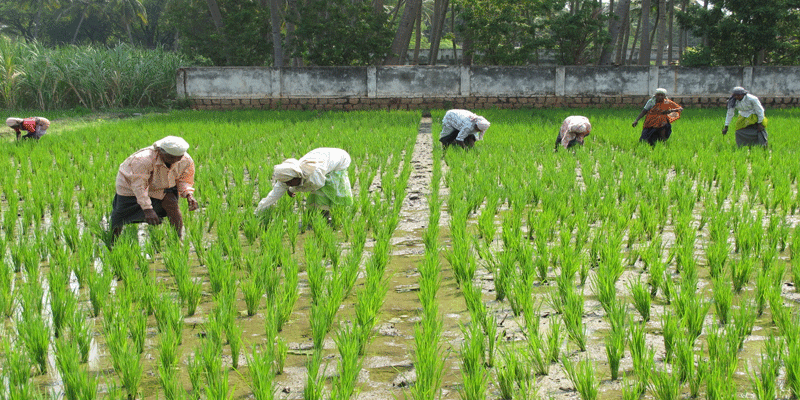 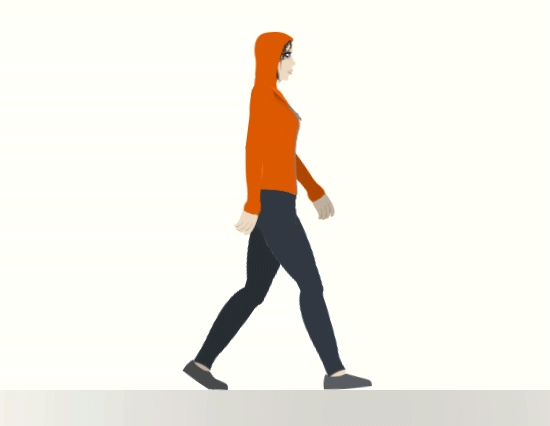 কিছু লোক মাঠে কাজ করছে।
একজন লোক হাঁটছে।
আমরা খাদ্য হতে শক্তি পাই।
হাঁটতে ও কাজ করতে শক্তির প্রয়োজন।
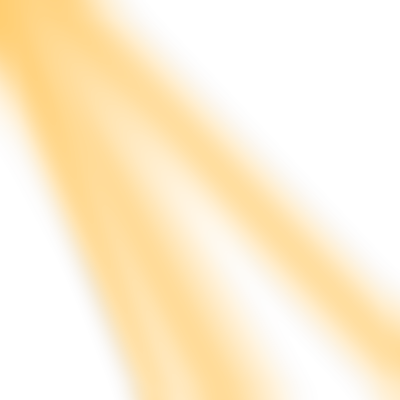 ০৯
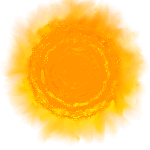 ছবিতে কী দেখতে পাচ্ছ?
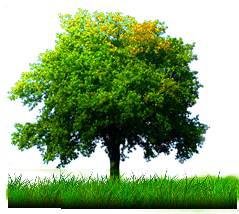 কার্বন ডাই অক্সাইড
সূর্যের আলো
পানি
উদ্ভিদ সূর্যের আলো ব্যবহার করে নিজের খাদ্য নিজেই তৈরি করে। এই খাদ্য উদ্ভিদের প্রয়োজনীয় শক্তি যোগায়। প্রাণী নিজের খাদ্য নিজে তৈরি করতে পারে না। বেঁচে থাকার জন্য তাদের অবশ্যই উদ্ভিদ বা অন্য প্রাণীকে খাদ্য ‍হিসেবে গ্রহণ করতে হয়।
উদ্ভিদের খাদ্য তৈরির প্রক্রিয়া।
একক কাজ
১০
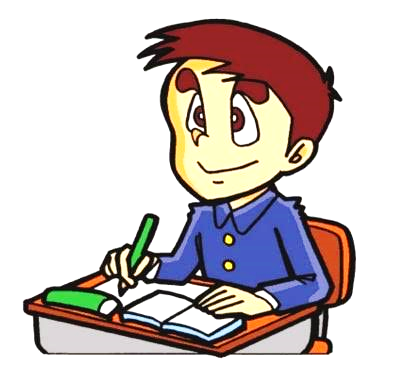 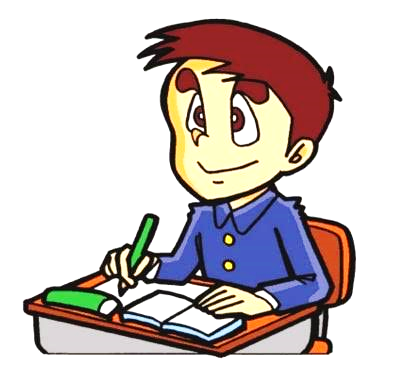 ১.  উদ্ভিদের খাদ্য তৈরিতে কী কী প্রয়োজন?
১১
ধান ও গম থেকে আমরা কী কী খাবার পাই?
ছবিতে কী কী দেখতে পাচ্ছ?
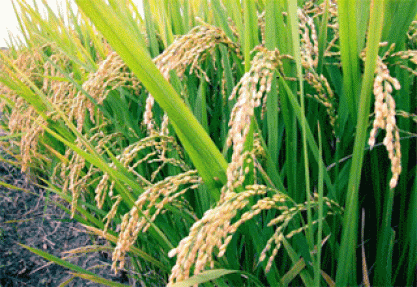 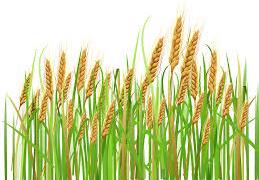 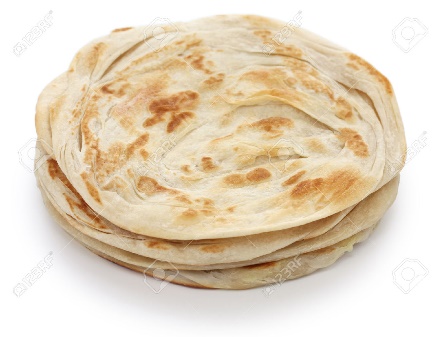 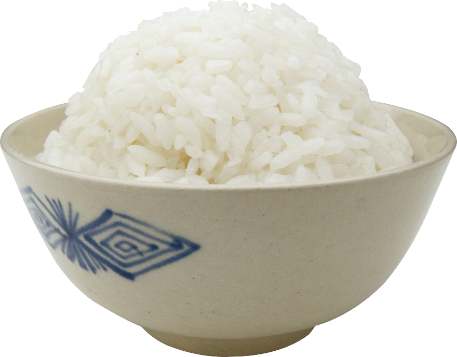 গম গাছ
ধান গাছ
ভাত, রুটি এবং অন্যান্য খাবার পাই।
১২
এ খাবারগুলো মানুষ কোথা হতে পায়?
ছবিতে কী কী খাবার দেখতে পাচ্ছ?
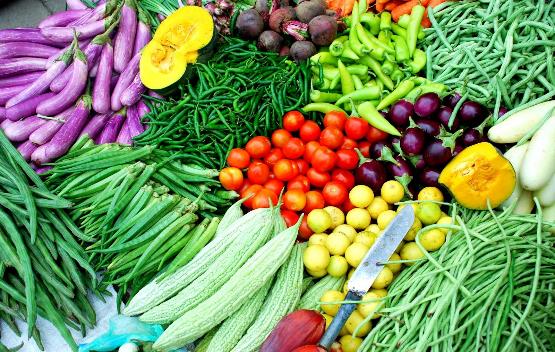 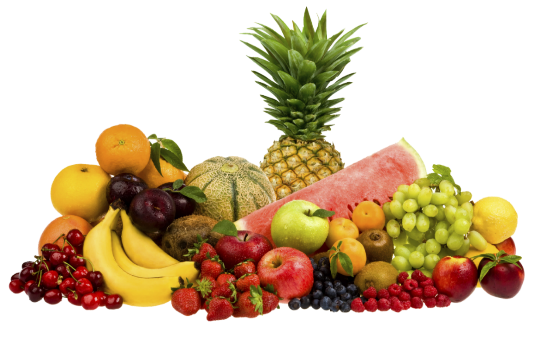 বিভিন্ন ধরনের শাক-সবজি ও ফল-মূল।
এ খাবারগুলো মানুষ উদ্ভিদ হতে পায়।
১৩
গরু ও ছাগল থেকে আমরা কী কী খাবার পাই?
ছবিতে কী কী দেখতে পাচ্ছ?
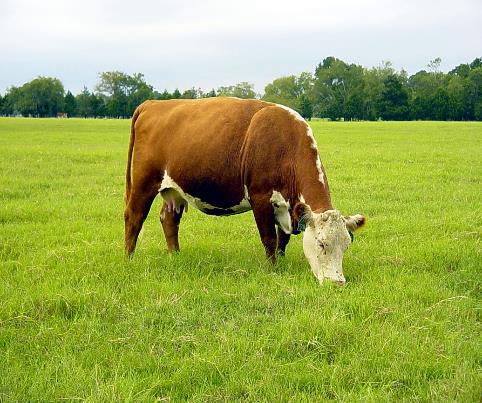 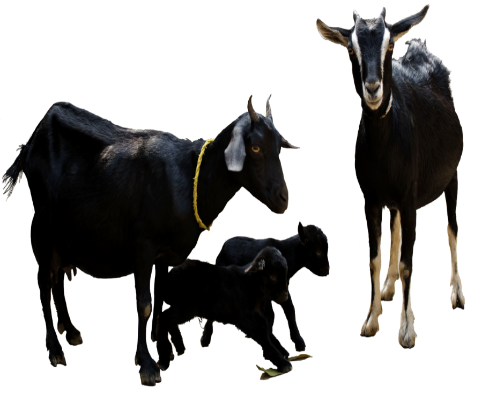 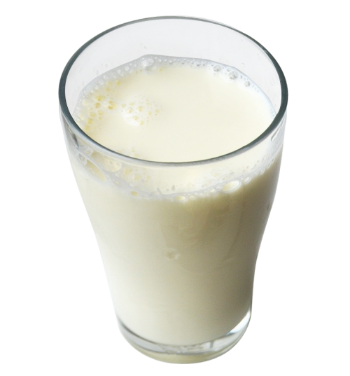 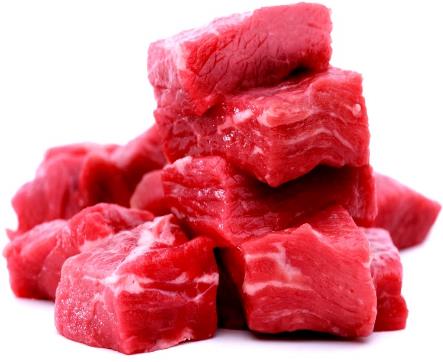 ছাগল
গরু
গরু ও ছাগল থেকে আমরা মাংস ও দুধ পাই।
১৪
মুরগি ও হাঁস থেকে আমরা কী কী খাবার পাই?
ছবিতে কী কী দেখতে পাচ্ছ?
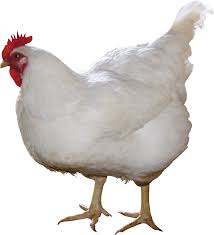 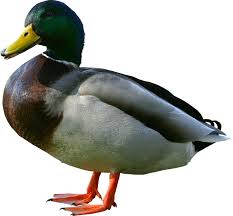 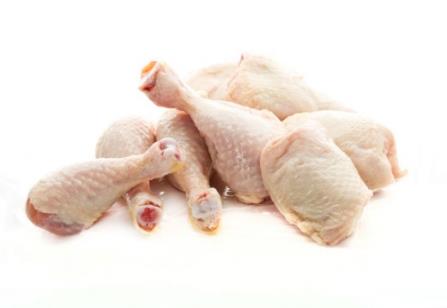 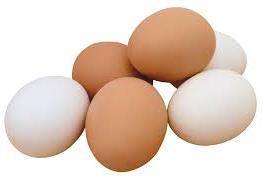 মুরগি
হাঁস
মুরগি ও হাঁস থেকে আমরা মাংস ও ডিম পাই।
১৫
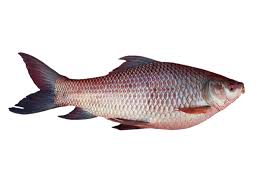 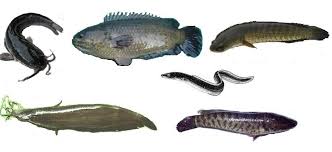 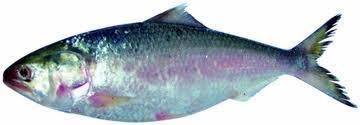 মাছ কী ধরনের খাদ্য উৎস?
ছবিতে কী দেখতে পাচ্ছ?
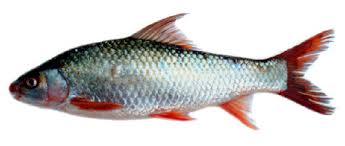 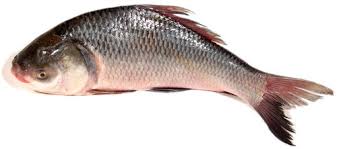 বিভিন্ন ধরনের মাছ।
মাছ প্রাণীজ খাদ্য উৎস।
জোড়ায় কাজ
১৬
শিক্ষার্থী বন্ধুরা এবার জোড়ায় বসে কোন গুলো উদ্ভিজ্জ খাবার এবং কোন গুলো প্রাণিজ খাবার বাছাই করে ছকটি পূরণ করঃ-
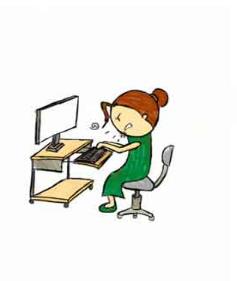 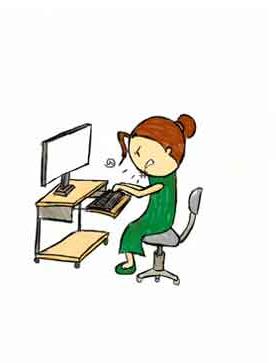 মাছ
কলা
মুরগির মাংস
আপেল
গরুর মাংস
গাজর
পেঁয়াজ
দুধ
আলু ইত্যাদি
ডিম ইত্যাদি
১৭
এসো বলি
আমরা কয়টি উৎস থেকে খাবার পাই?
উত্তরঃ দুইটি উৎস থেকে।
উৎসগুলো কী কী?
উত্তরঃ উদ্ভিজ্জ ও প্রাণিজ উৎস।
উদ্ভিজ্জ খাদ্য কী?
উত্তরঃ যে সব খাদ্য উদ্ভিদ থেকে পাওয়া যায় সেগুলোকে উদ্ভিজ্জ খাদ্য বলে।
প্রাণিজ খাদ্য কী?
উত্তরঃ যে সব খাদ্য প্রাণী থেকে পাওয়া যায় সেগুলোকে প্রাণিজ খাদ্য বলে।
১৮
ছবিতে কী দেখা যাচ্ছে?
শক্তির মূল উৎস কী?
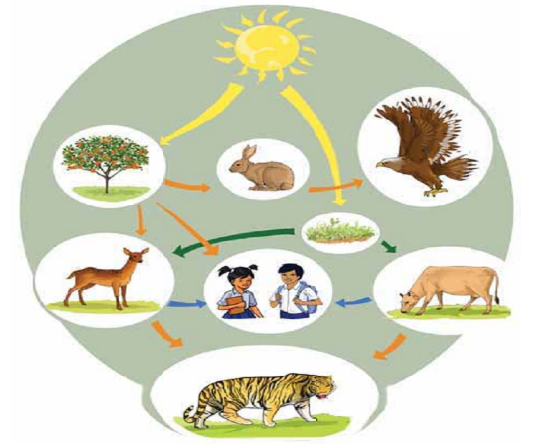 শক্তির মূল উৎস সূর্য।
সূর্য থেকে বিভিন্ন জীবে শক্তি প্রবাহ।
১৯
এসো সূর্য থেকে উদ্ভিদে শক্তি প্রবাহ চিত্র দেখি-
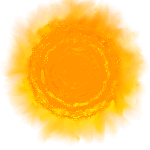 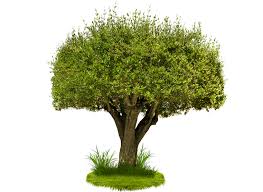 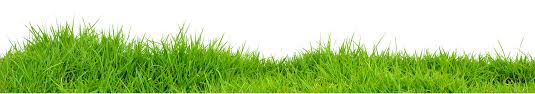 ২০
এসো সূর্য থেকে গরুতে শক্তি প্রবাহ চিত্র দেখি-
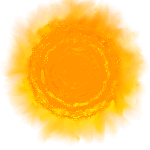 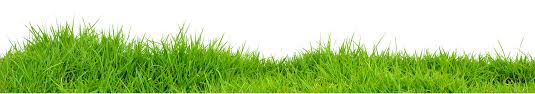 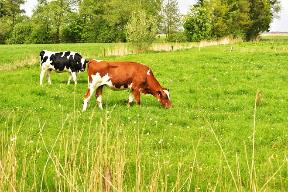 ২১
এসো সূর্য থেকে মানুষে শক্তি প্রবাহ চিত্র দেখি-
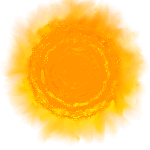 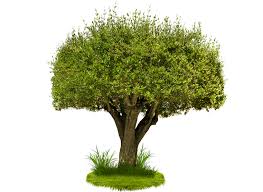 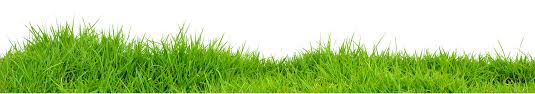 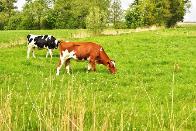 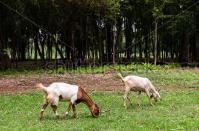 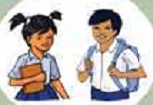 ২২
এসো সূর্য থেকে বাঘে শক্তি প্রবাহ চিত্র দেখি-
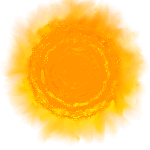 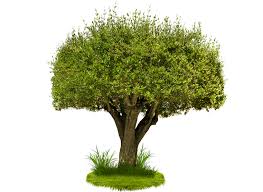 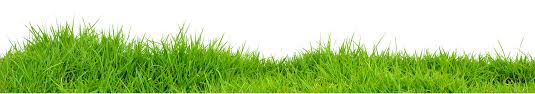 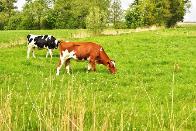 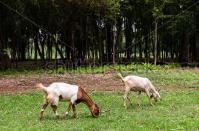 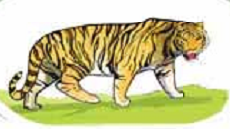 দলগত কাজ
২৩
দলে আলোচনা করে ছকে উল্লেখ্যিত কাজটি পার্শ্বের চিত্রে তীর চিহ্ন ব্যবহার করে সম্পন্ন কর।
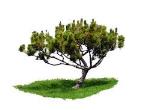 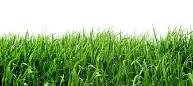 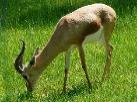 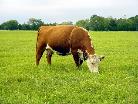 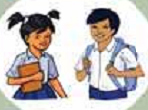 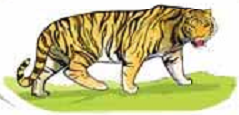 ২৪
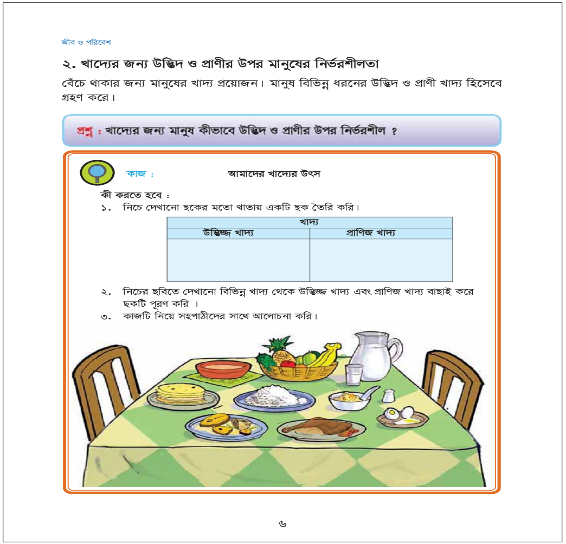 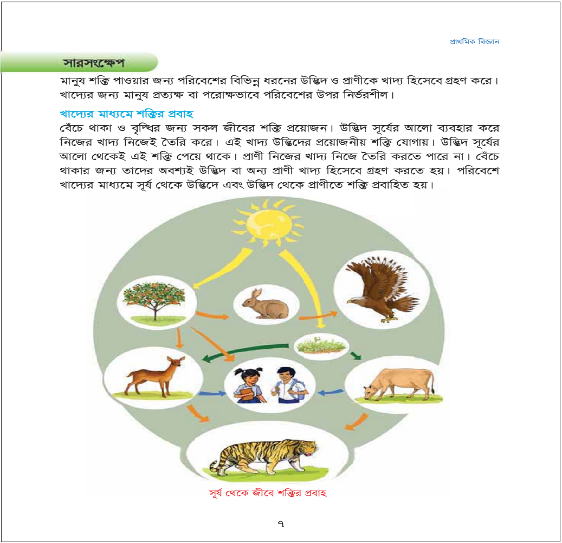 পাঠ্য বইয়ের সাথে সংযোগ
মূল্যায়ন
২৫
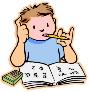 ১.  মানুষ কীভাবে শক্তি পায়?
উত্তরঃ ১ মানুষ শক্তি পাওয়ার জন্য পরিবেশের বিভিন্ন ধরনের উদ্ভিদ ও প্রাণীকে খাদ্য হিসেবে গ্রহণ করে।
২.  শক্তির মূল উৎস কী?
উত্তরঃ ২  শক্তির মূল উৎস সূর্য।
৩. মানুষ খাদ্যের জন্য  কীভাবে উদ্ভিদ ও প্রাণীর উপর নির্ভরশীল ?
উত্তরঃ ৩ মানুষ খাদ্যের জন্য প্রত্যক্ষ বা পরোক্ষভাবে পরিবেশের উপর নির্ভরশীল।
৪.  বেঁচে থাকার জন্য মানুষ প্রয়োজনীয় শক্তি কোথা থেকে পায় ?
উত্তরঃ ৪  বেঁচে থাকার জন্য মানুষ প্রয়োজনীয় শক্তি উদ্ভিদ বা প্রাণী থেকে পায়।
২৬
পরিকল্পিত কাজ
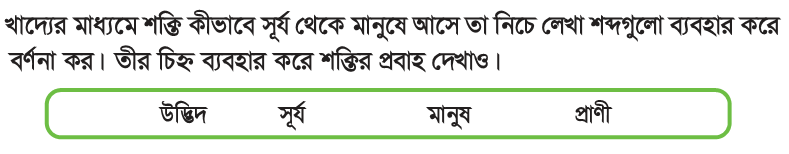 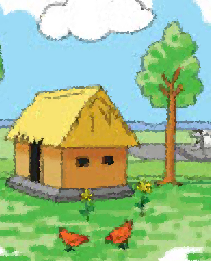 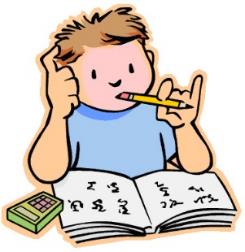 ২৭
সকলকে ধন্যবাদ
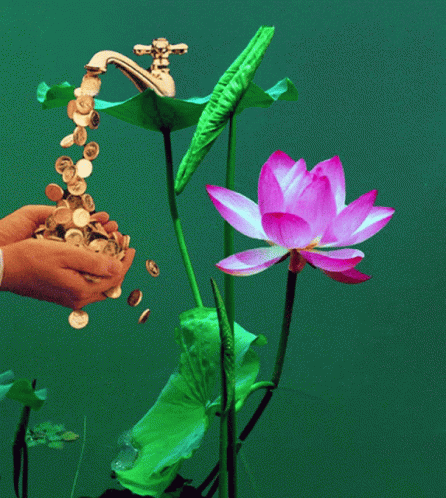 ভালো 
থেকো 
সবাই